Equivariant A-twisted GLSM and Gromov-Witten invariants
Yutaka Yoshida (KIAS →RIMS, Kyoto Univ.)
Autumn Symposium on String theory@KIAS
Based on joint works with  
Bumsig Kim (KIAS), Jeongseok Oh (KAIST), Kazushi Ueda (Univ. of Tokyo)
Ueda and YY arXiv:1602.02487 [hep-th]
Kim, Oh, Ueda and YY  arXiv:1607.08317 [math.AG]
 
and also a work with Hee-Joong Chung (KIAS)
Chung  and YY arXiv:1605.07165 [hep-th]
1
Heterotic string theory compactified  by a CY 3-fold X with standard 
embedding, there are 4 types of Yukawa coupling
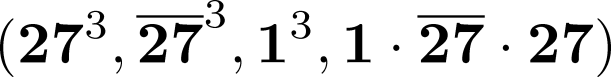 2
Heterotic string theory compactified  by a CY 3-fold X with standard 
embedding, there are 4 types of Yukawa coupling
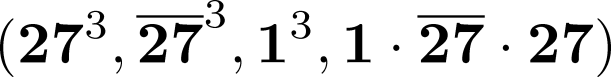 B-model Yukawa coupling
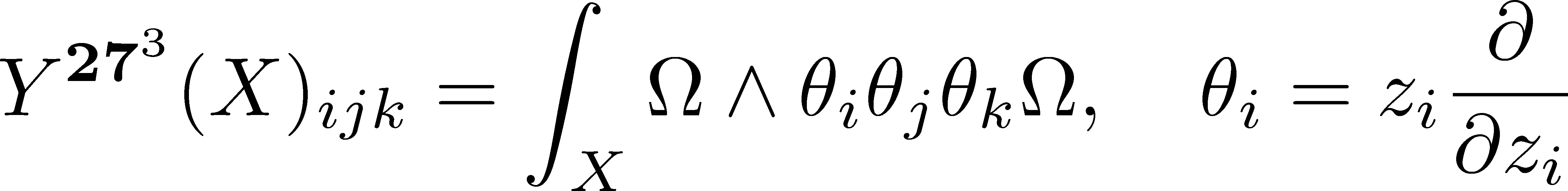 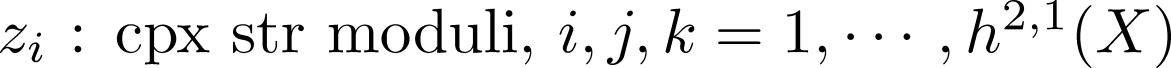 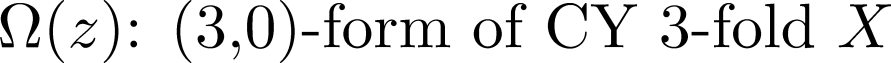 3
Heterotic string theory compactified  by a CY 3-fold X with standard 
embedding, there are 4 types of Yukawa coupling
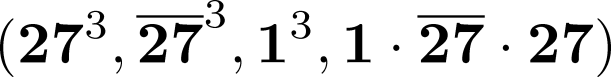 B-model Yukawa coupling
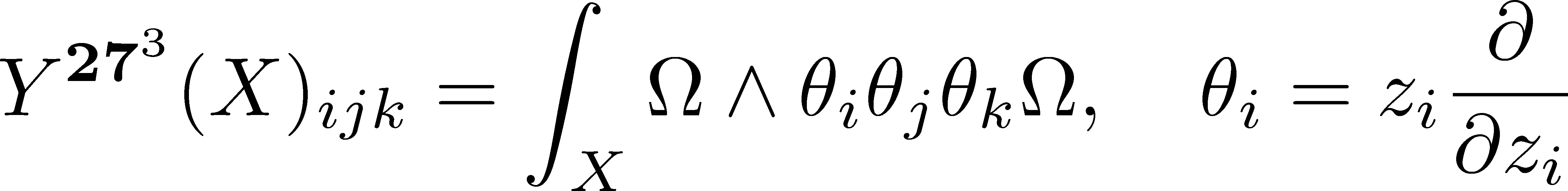 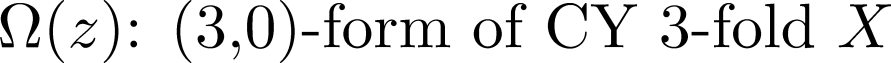 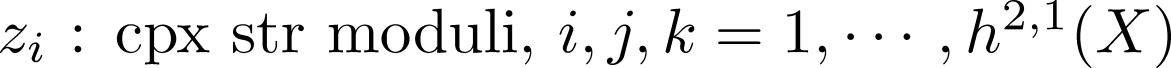 A-model Yukawa coupling
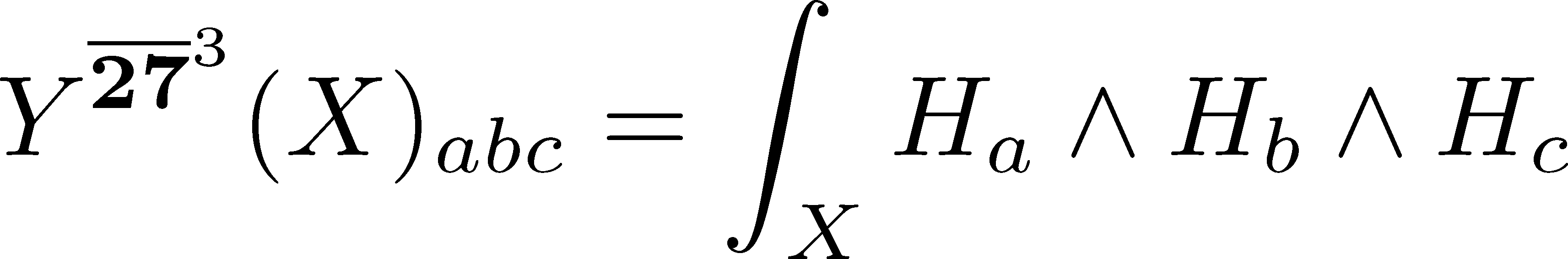 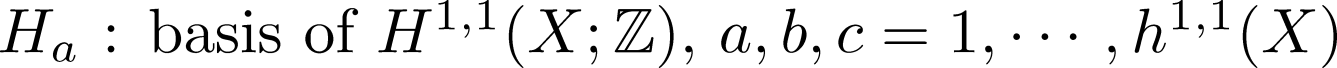 4
Heterotic string theory compactified  by a CY 3-fold X with standard 
embedding, there are 4 types of Yukawa coupling
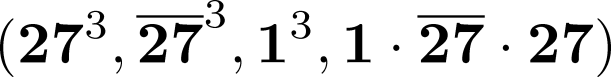 B-model Yukawa coupling
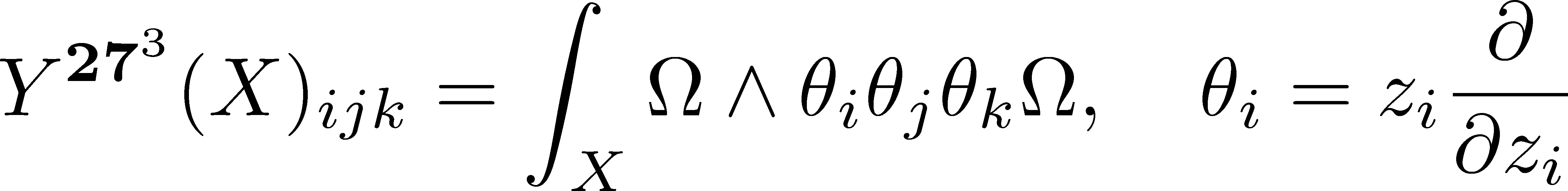 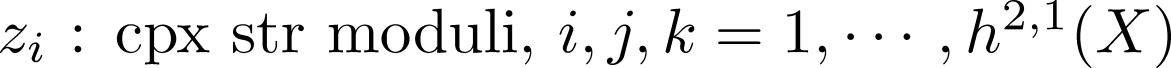 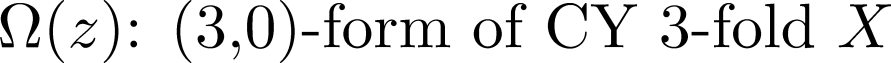 A-model Yukawa coupling
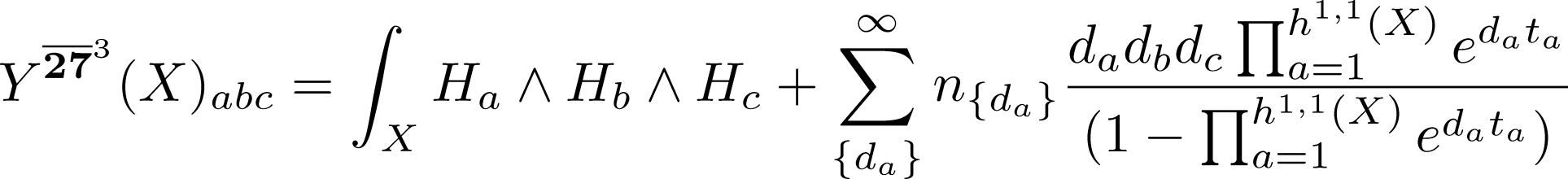 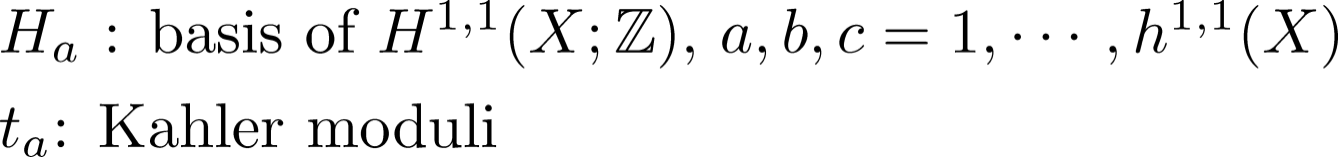 The second term in                  is non-perturbative corrections  
by world sheet instantons 
Integer            is instanton number with degree
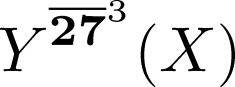 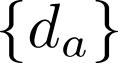 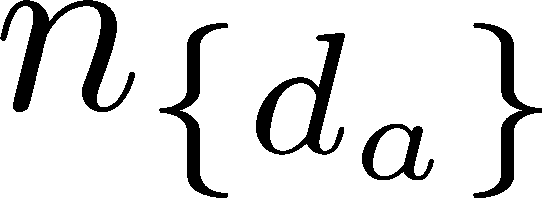 5
Classical mirror symmetry
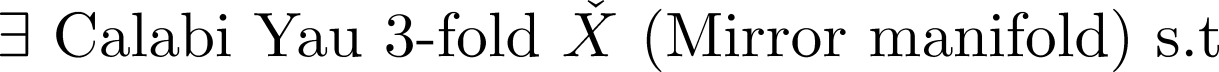 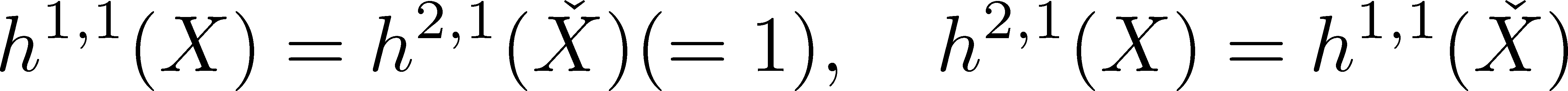 Candelas et al (1991) conjectured that
A-model Yukawa coupling   is given by
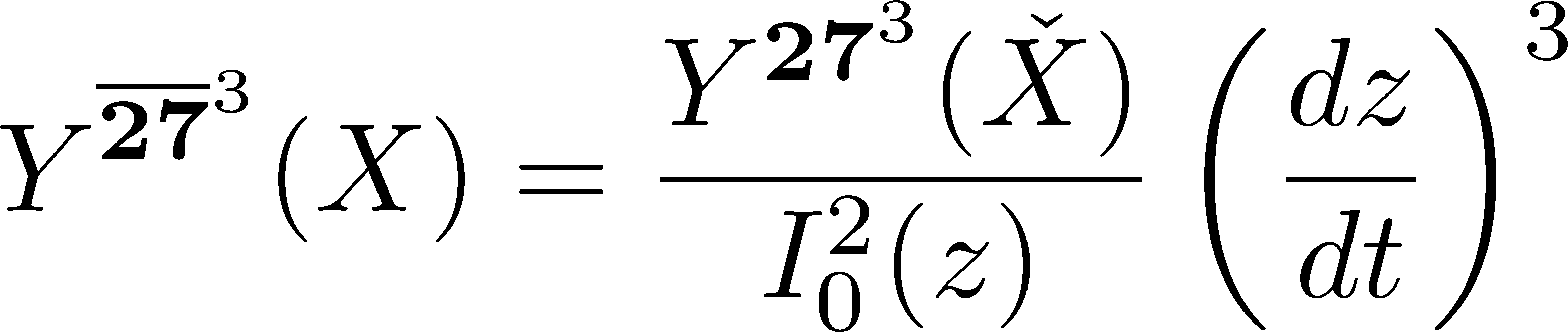 Mirror map
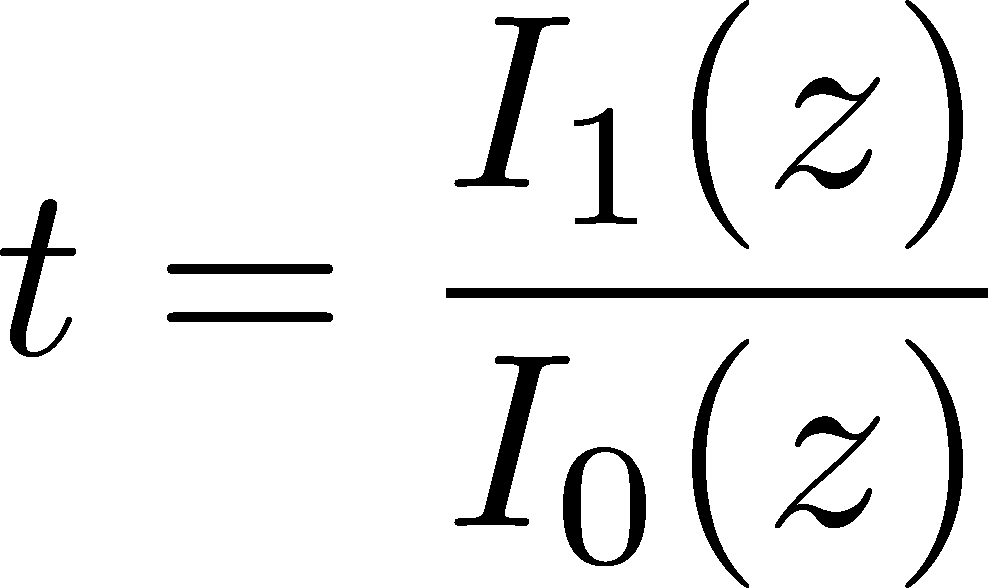 Period integrals of mirror manifold
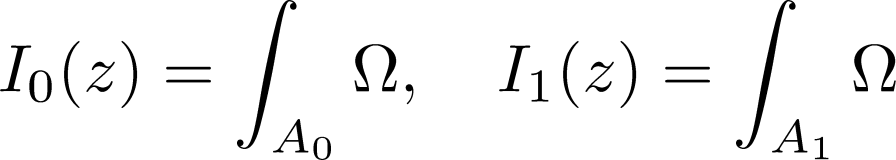 6
How to compute B-model Yukawa coupling ?
[Closset-Cremonesi-Park 15, Benini-Zaffaroni 15, see also    Morrison-Plesser 94]
Conjectured formula
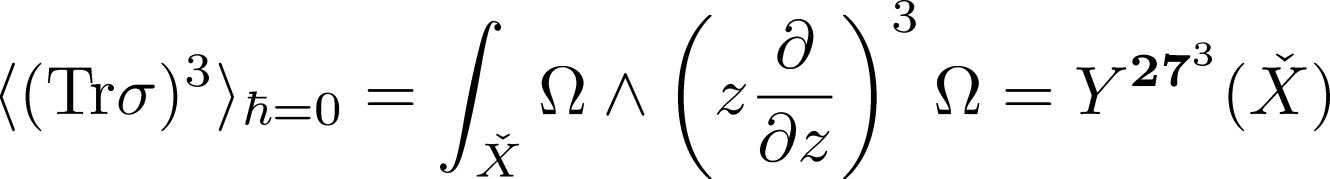 σ:  scalar in A-twisted N=(2,2) vector multiplet
X:  Higgs branch vacua of GLSM
z :  exponential of complexified FI-parameter (complex structure moduli)
   : omega-background parameter
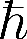 How to compute two period integrals ?
(What is the Interpretation of equivariant A-twisted GLSM ?)
7
This conjectured formula also works for non-Abelian GLSM 
   (CY 3-folds in Grassmannians)  [CCP 15 ]
For examples
CY 3-folds X defined  as zero loci of  sections of                
    over Grassmannians [Batyrev et al 97] 
 　(Realization as a phase of GLSM [Witten 93, Hori-Tong 06])
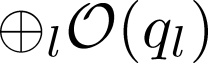 Classification of CY 3-folds with single Kahler moduli 
    defined as zero loci of sections of homogenous vector bundles 
     over Grassmannians [Inoue-Ito-Miura 16]
8
Plan of talk
Mirror symmetry and B-model Yukawa coupling
2d N=(2,2) GLSM and Calabi-Yau 3-folds
Equivariant A-twist and SUSY localization
Seiberg like dualities
Summary
9
2d N=(2,2) GLSM and Calabi-Yau 3-folds
10
2d N=(2,2) Abelian GLSM, Calabi-Yau 3-folds in projective space and NLSM
U(1) vector multiplet
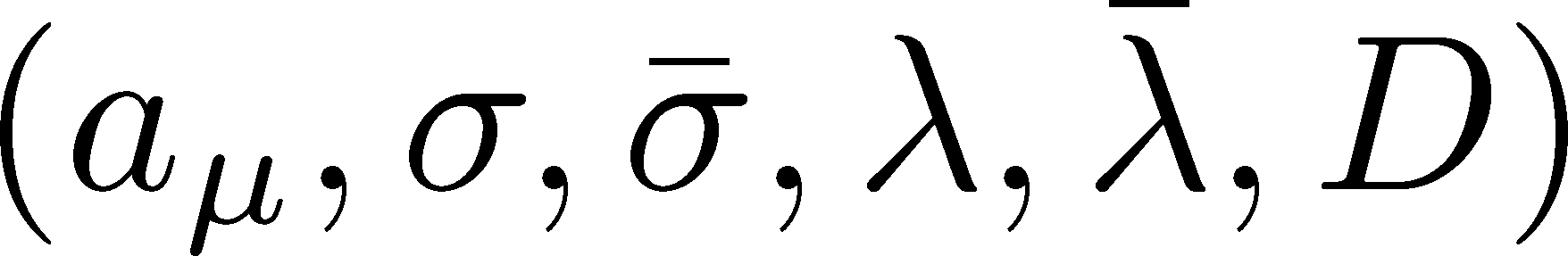 Chiral multiplet with gauge charge
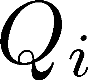 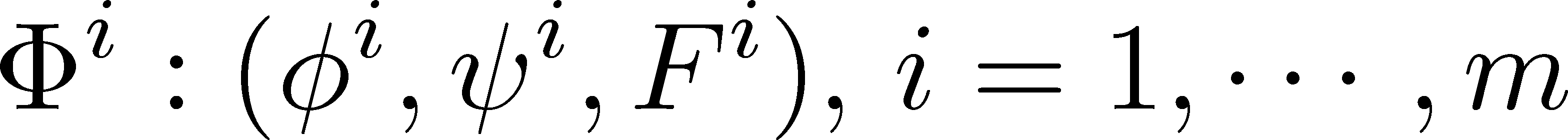 We impose axial anomaly cancelation condition (CY condition)
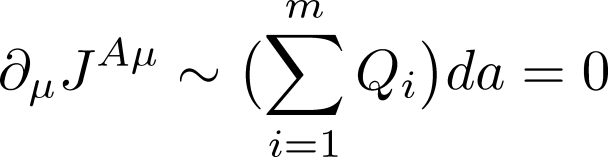 Action (without superpotential)
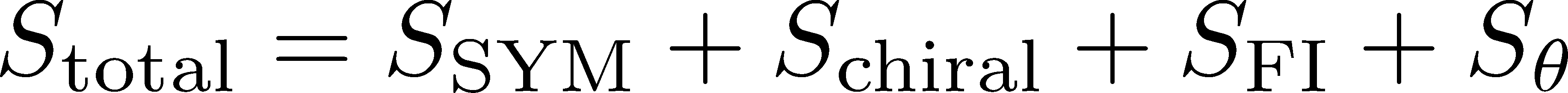 Potential term (D-term)
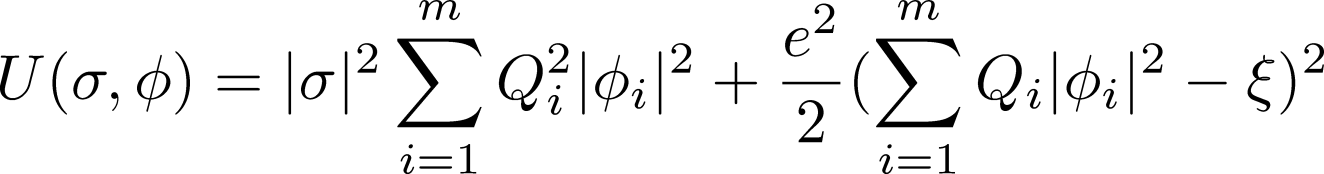 11
Example of axial anomaly free model
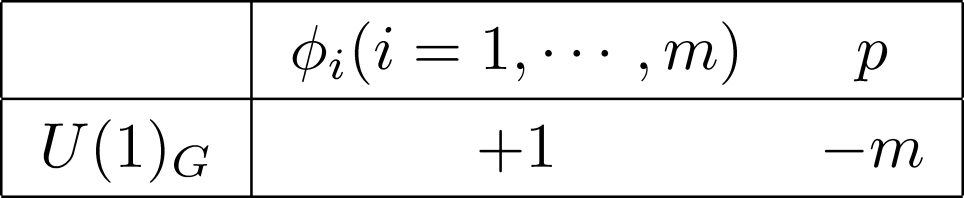 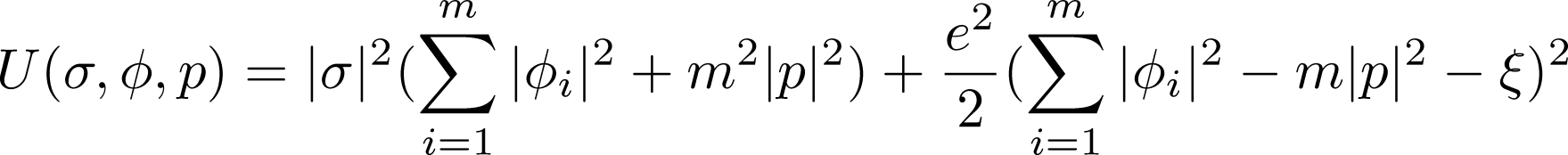 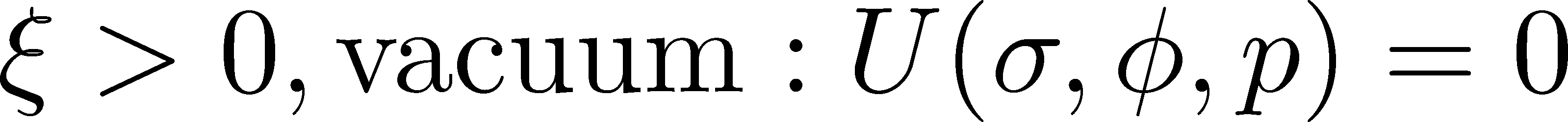 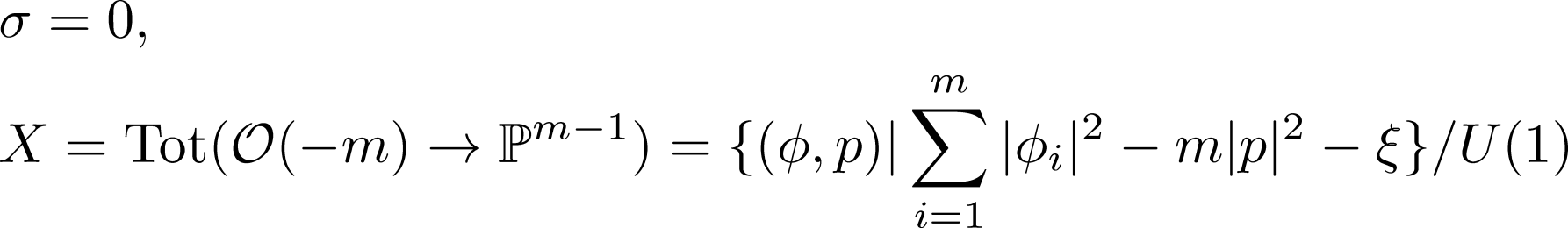 ⇒N=(2,2) GLSM flows to N=(2,2) NLSM with target space X in IR
12
Super potential
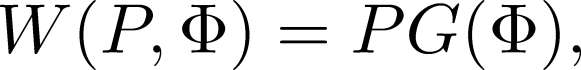 G is deg m homogenous polynomial and define a section of O(m)
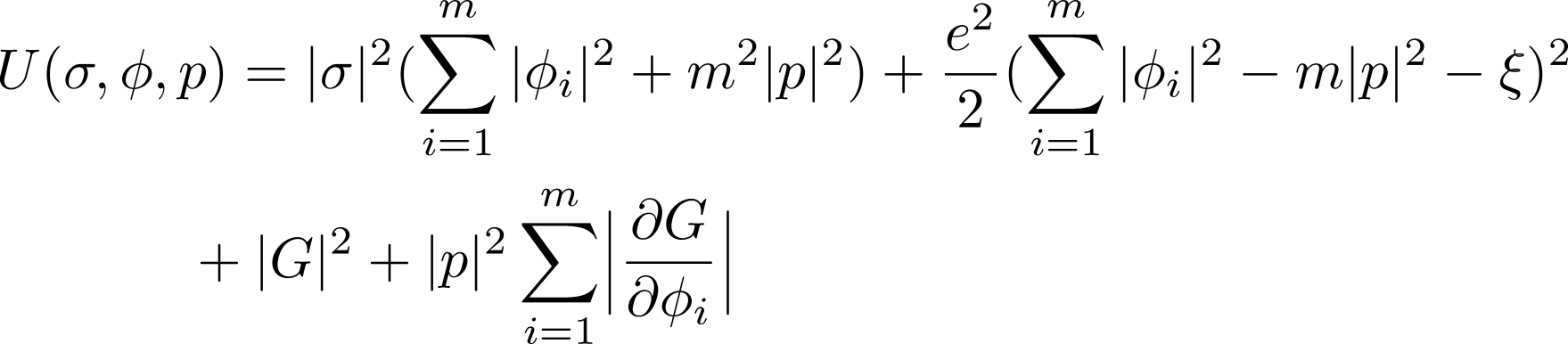 Target space is given by
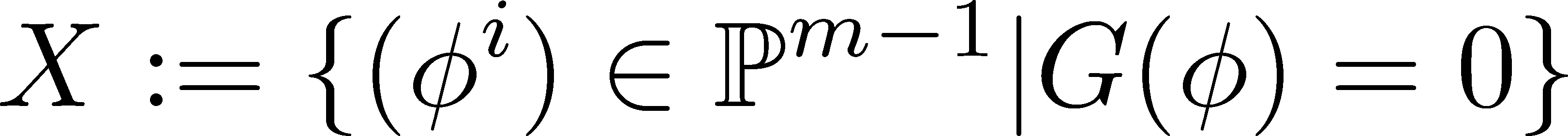 Degree m hypersurface in projective space
 (compact CY (m-2)-fold )
13
N=(2,2) GLSM and Calabi-Yau 3-folds in Grassmann manifolds Gr(n,m)
U(n) vector multiplet
m chiral multiplets with fundamental rep of U(n)
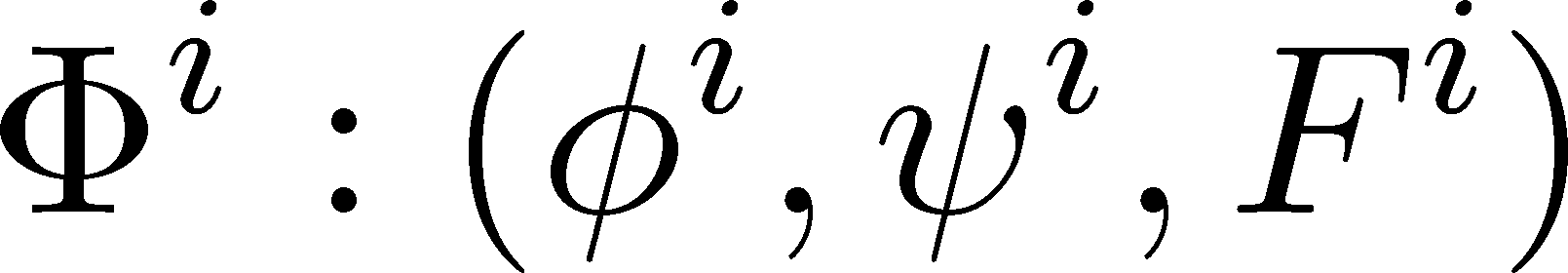 Introduce chiral multiplets to cancel axial anomaly
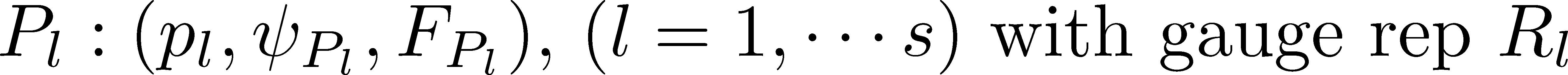 Higgs branch vacuum (positive FI-parameter, appropriate rep )
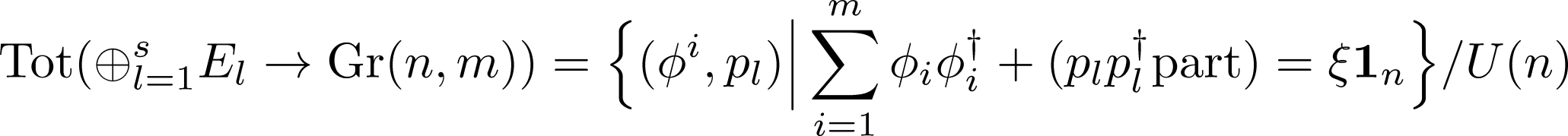 14
Relations between gauge representations and homogenous vector bundles are following
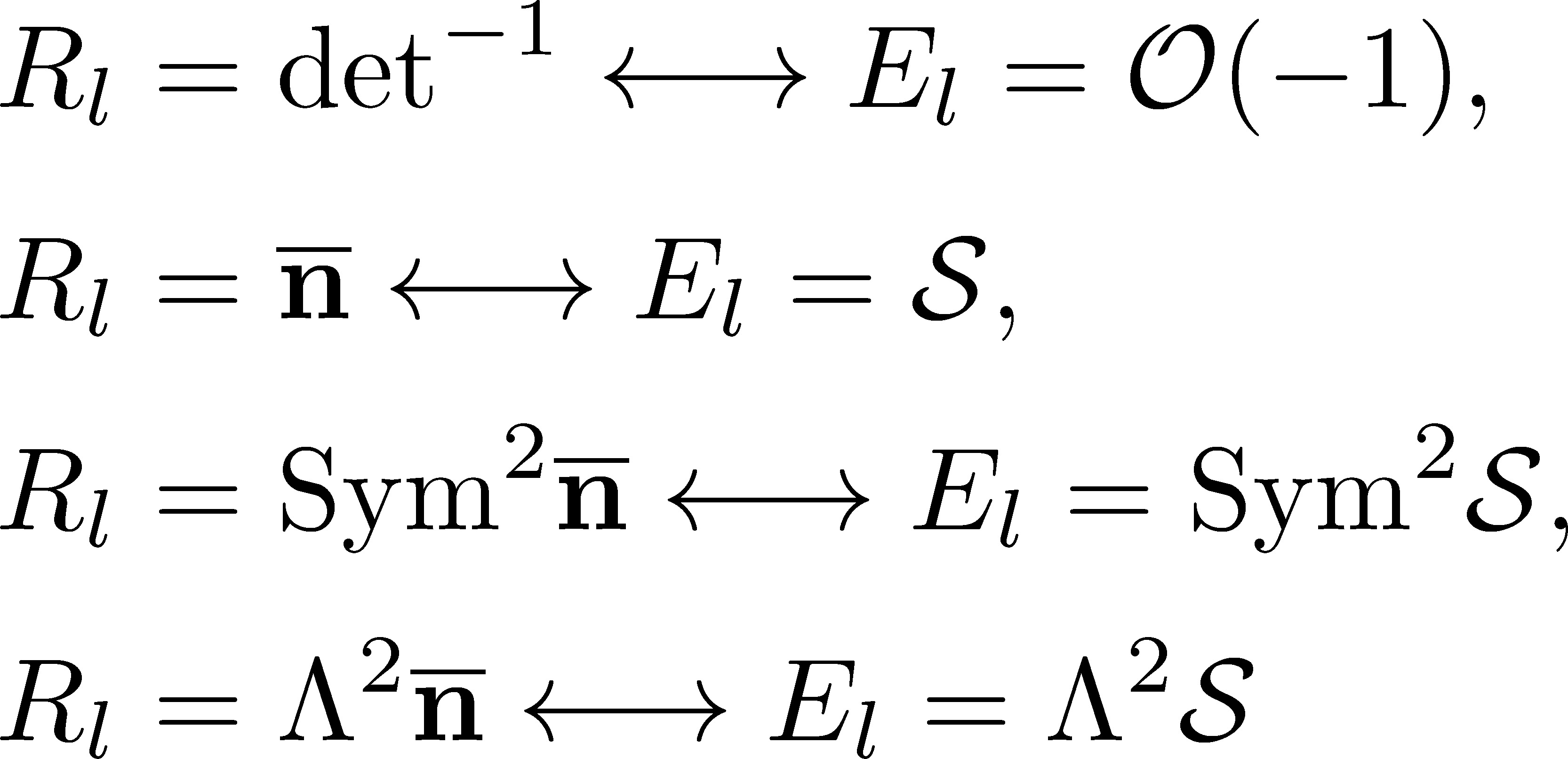 Superpotential
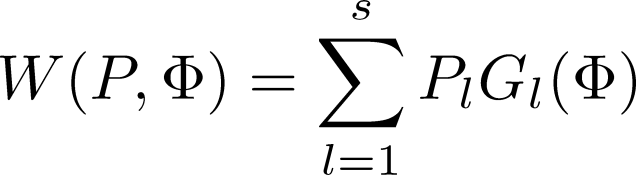 15
Higgs branch vacua with positive FI-parameter
define following compact CY manifolds in  Grassmannians
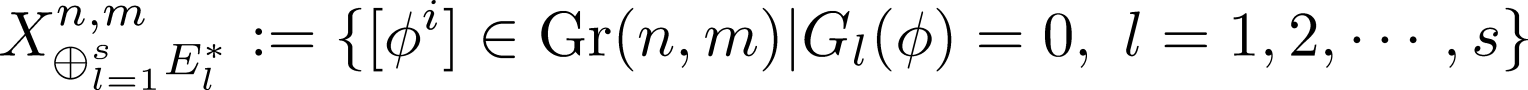 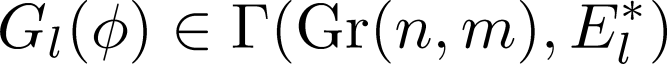 The dimension of manifold
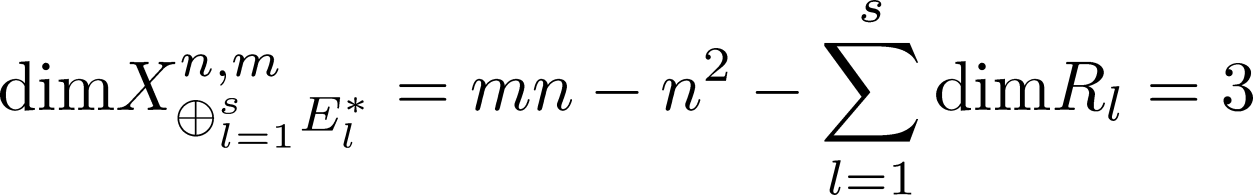 Examples of CY 3-folds
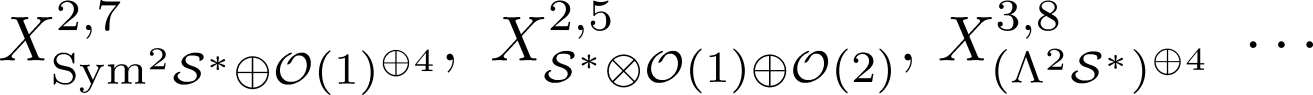 These CY 3-folds belong to the classification by Inoue et al
(There are about 20  CY 3-folds)
16
Equivariant A-twist and SUSY localization
17
Rigid supersymmetries on 
curved spaces and SUSY localization
Construction of SUSY background on curved spaces

 1-loop computation around  the zero loci of 
    Q-exact action
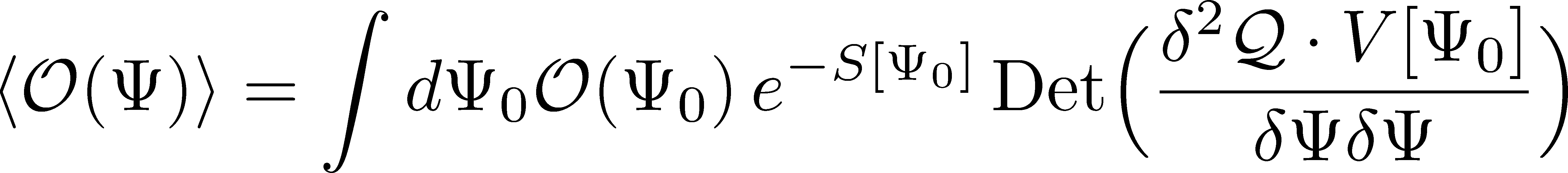 Saddle points of Q-exact action
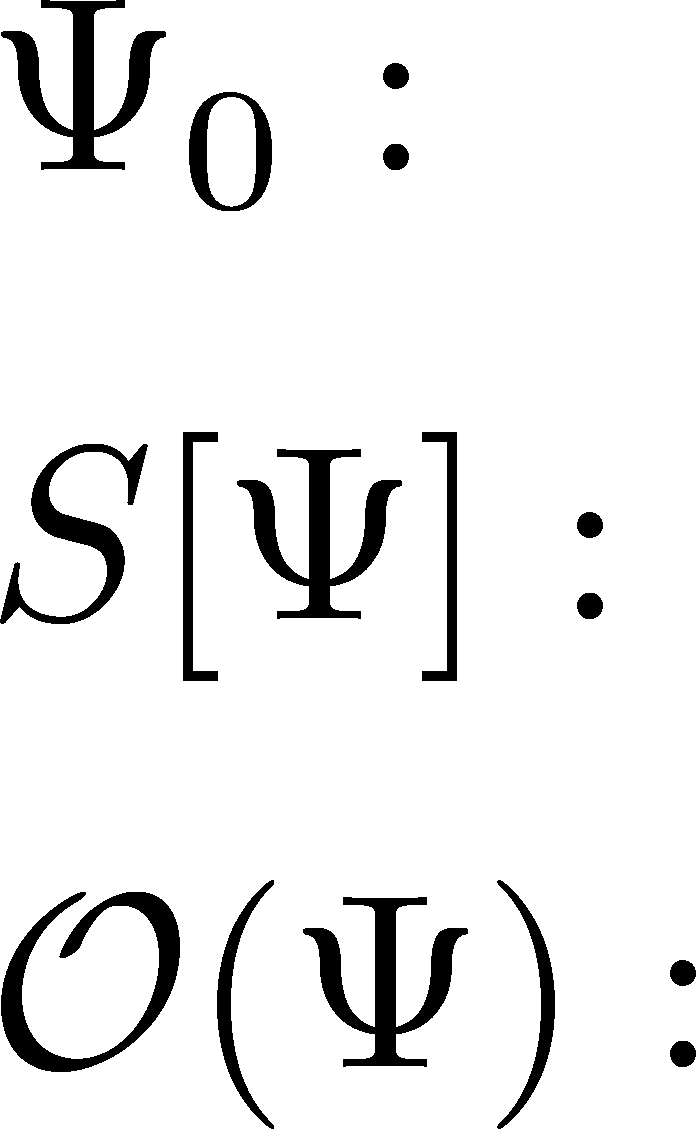 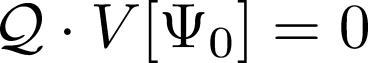 Q-closed action
Q-closed operator
18
construction of SUSY background on Riemann surfaces
[Closset-Cremonesi 14]
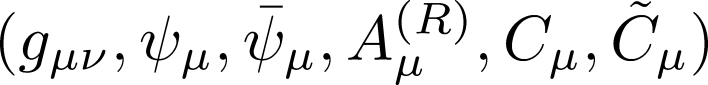 SUSY background ⇔ non-trivial solution of  
generalized Killing spinor equations
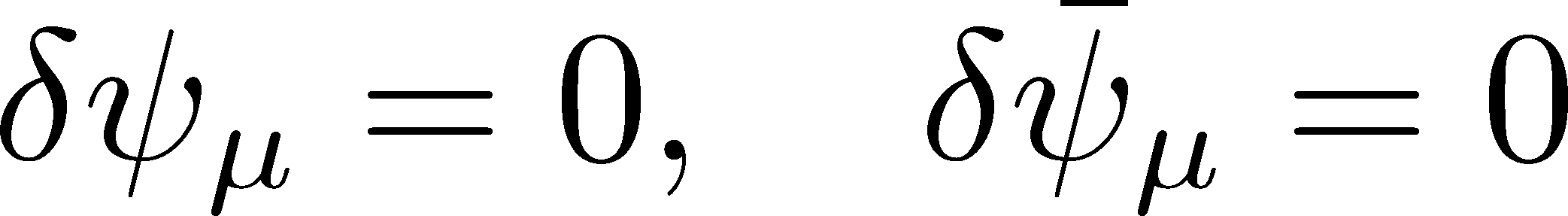 There are two type of solutions on S2
Equivariant A-twist solution
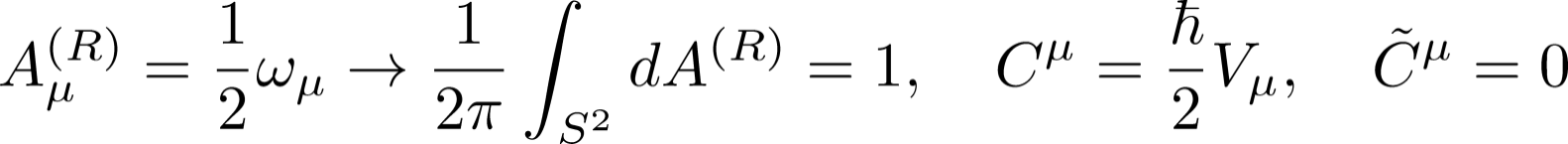 Another solution[Benini-Cremonesi, Doroud et al 12]
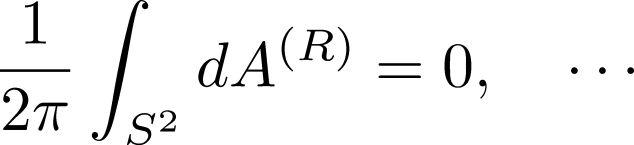 19
one-loop computation
[CCP 15, BZ 15 ]
Q-exact action: 
Q-closed action: 
Q-closed operators:        inserted on the north or south pole of S2
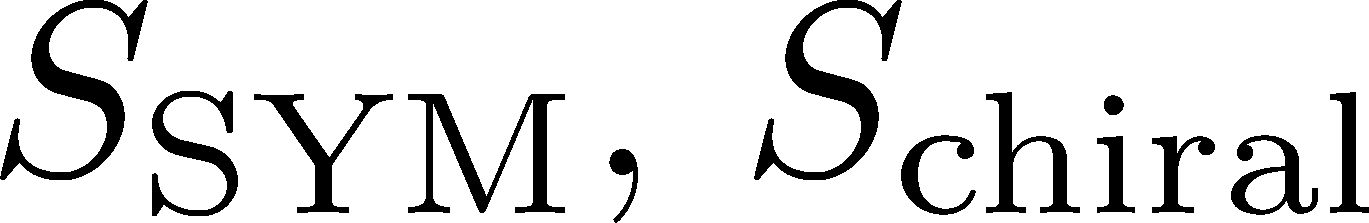 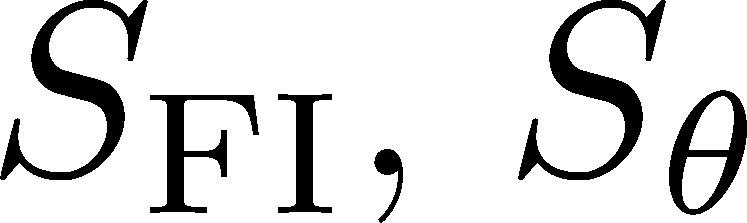 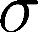 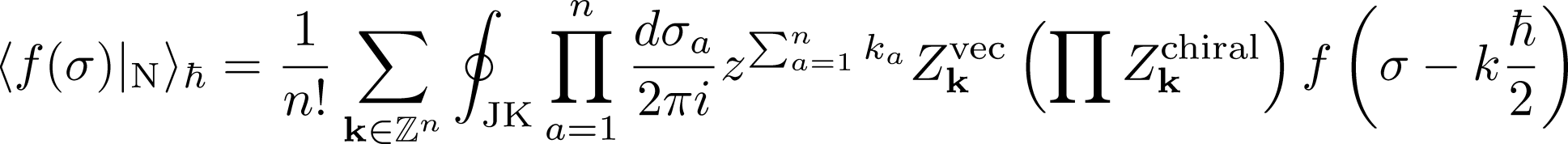 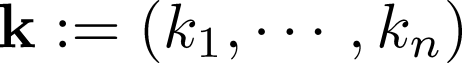 Exponential of complexified FI-parameter
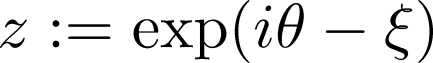 1-loop determinants of SYM and chiral multiplets
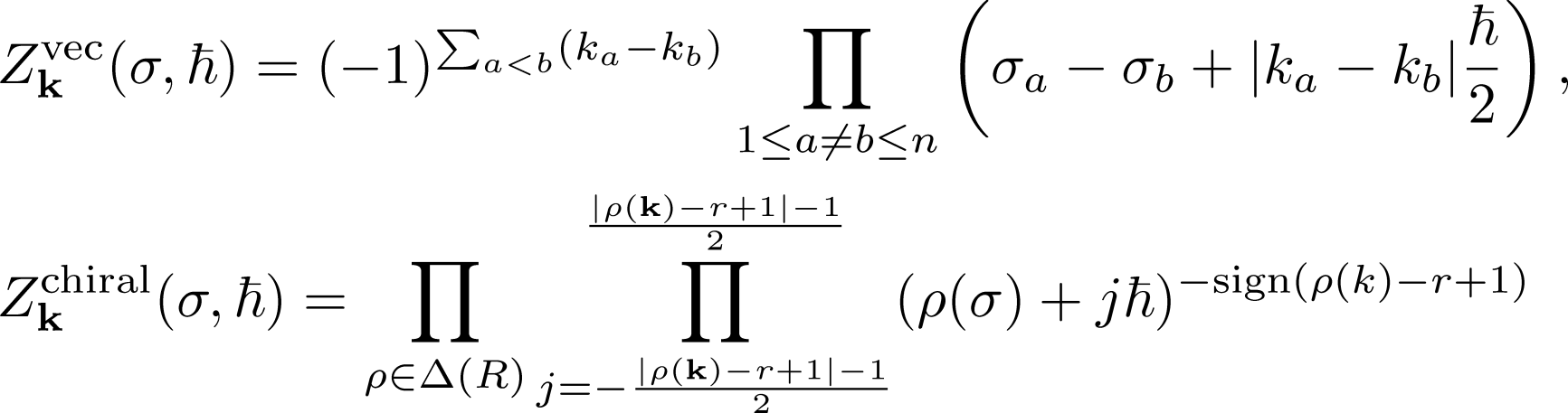 20
Properties of the localization formula
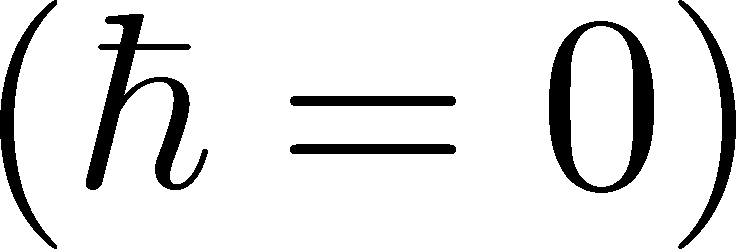 If equivariant parameter is zero and CY 3-fold condition is      satisfied)
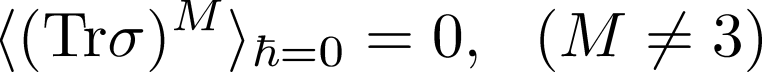 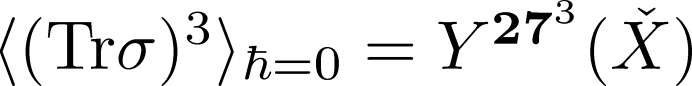 Choice of Integer R-charges
If  scalars in chiral multiplets  parametrize target space
We assign zero R-charge, this R-charge assignment is 
consistent with A-twisted NLSM by Witten (1991)
21
Example 1 (quintic 3-fold)
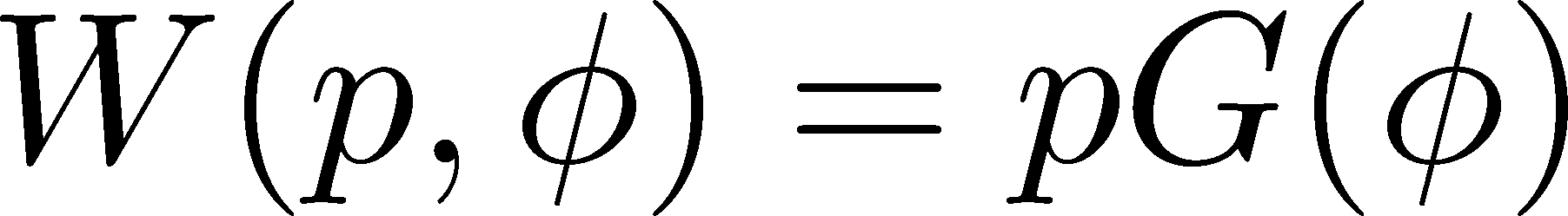 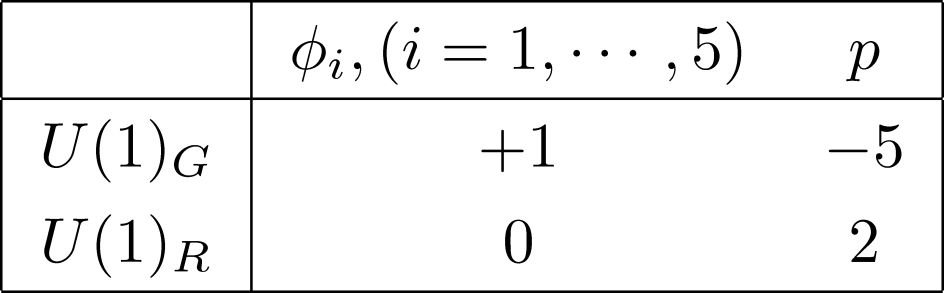 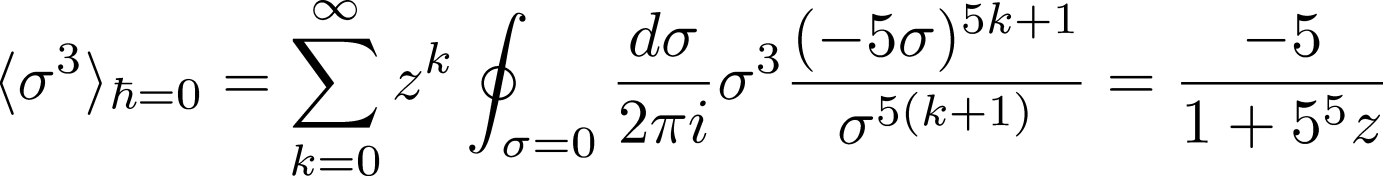 Example 2 ( local P2 )
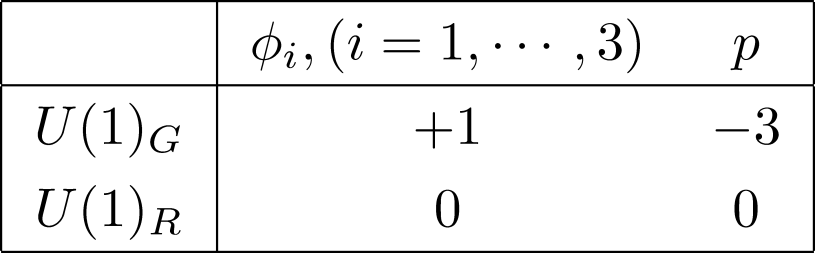 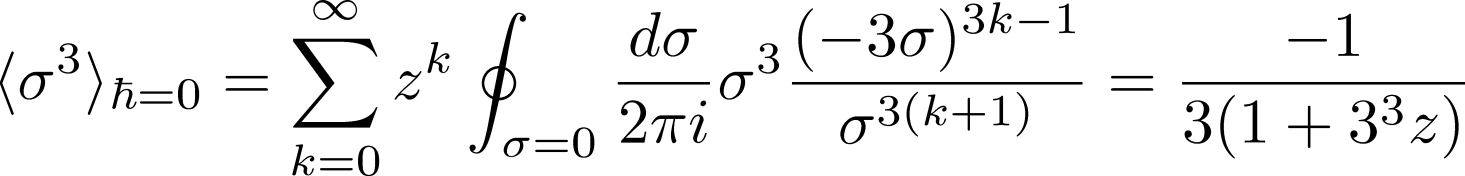 22
Mathematical aspects of the formula
Toric case (gauge groups is U(1))

This contour integral expression is formulated as integrals of   divisors over quasi maps [Batyev-Materov 02, 03],  [Szenes-Vergne 04, 06, Borisov 05, Karu 05],  

Grassmannian cases (gauge group is U(n) )

We introduced  certain generalizations of quasi map spaces. Then  correlation functions agree with  
integrals of divisors over these spaces 
[Kim-Oh-Ueda-YY 16]
23
Properties of the localization formula
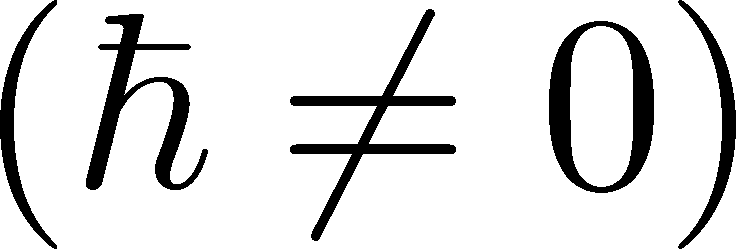 Here we consider equivariant A-twisted GLSM related to 
The CY 3-folds in Grassmannians  Gr(n,m)
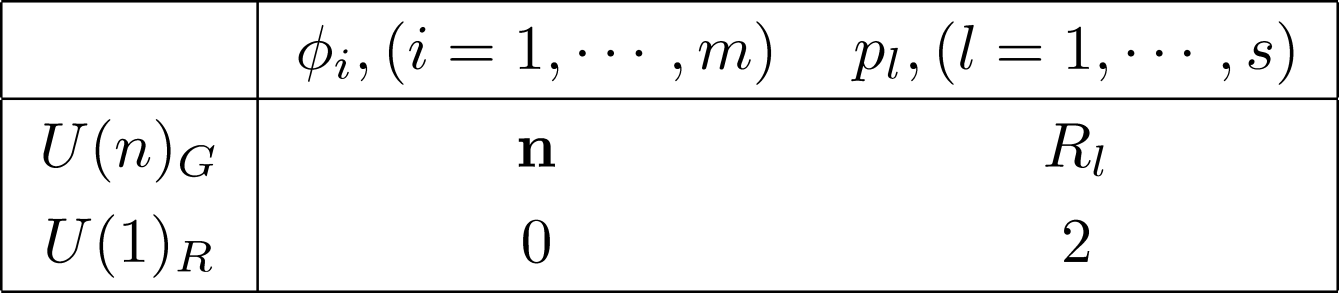 , the correlation functions are given as
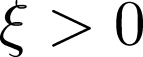 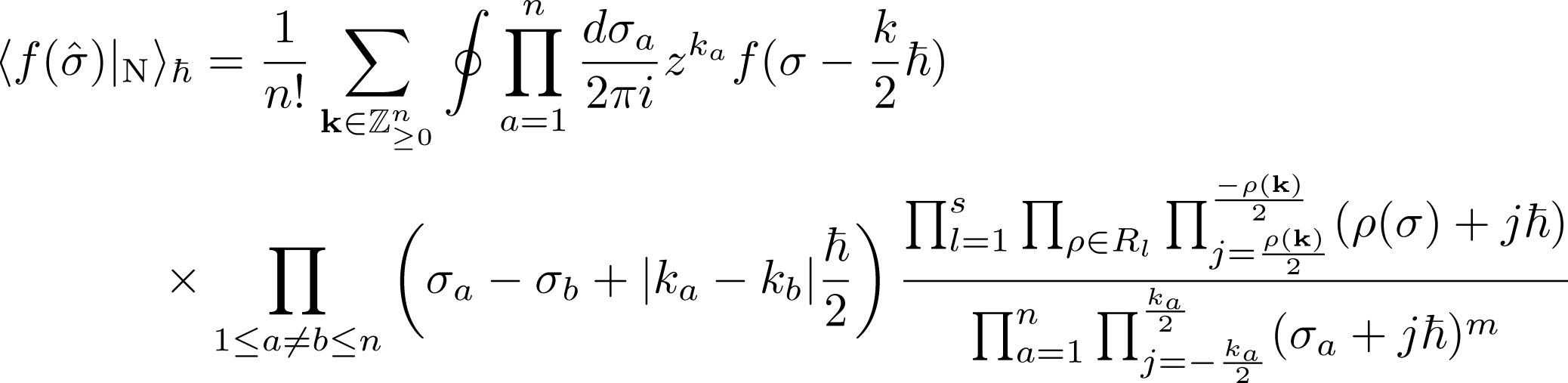 24
We rewrite generating function of                    as
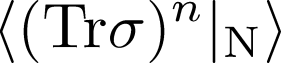 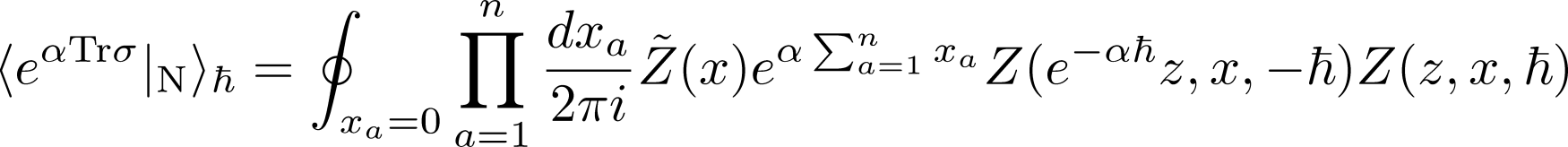 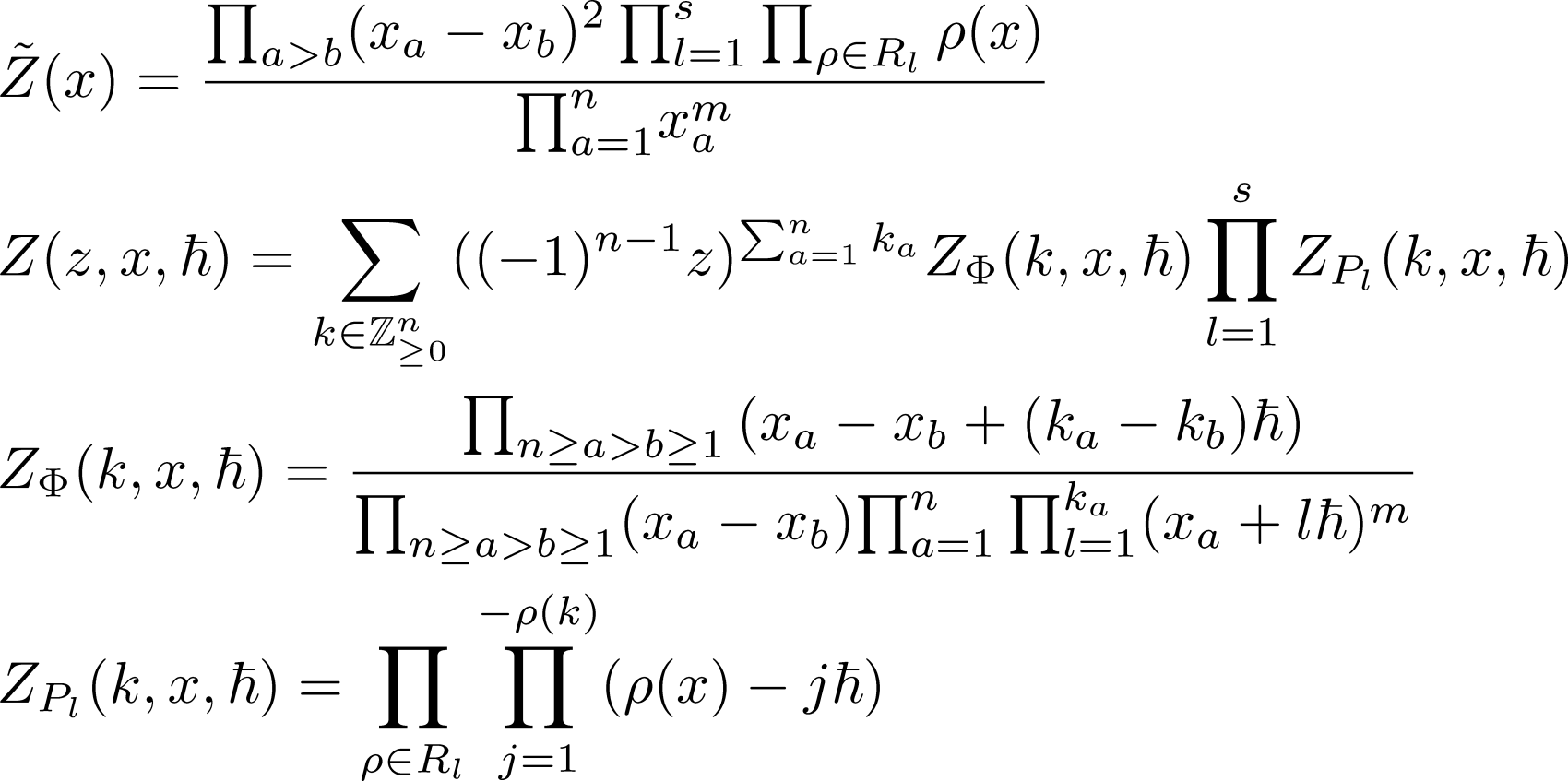 25
When the gauge group is U(1), this expression is same as 
Givental’s double construction lemma appeared in his proof of 
(classical) mirror symmetry for CY 3-folds in projective space.
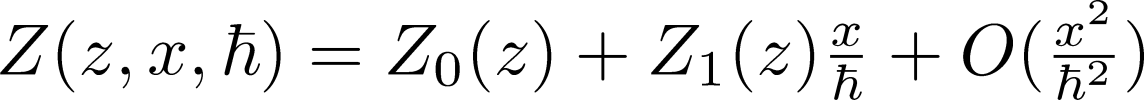 Period integrals and mirror map are given by
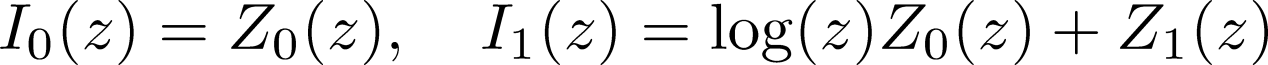 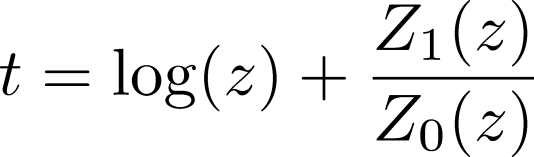 We expected that this relation also works for U(n) GLSMs
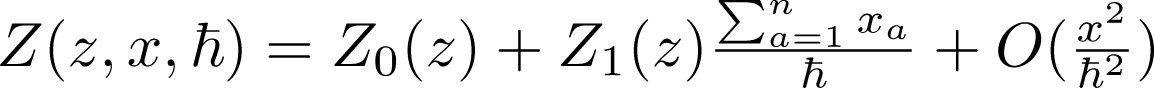 We apply our proposal  to CY 3-folds in  Grassmannians 
and  compute  GW invariants
26
Examples
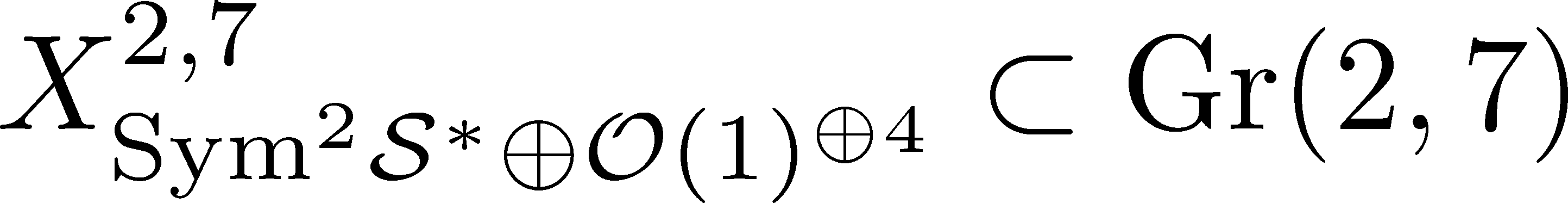 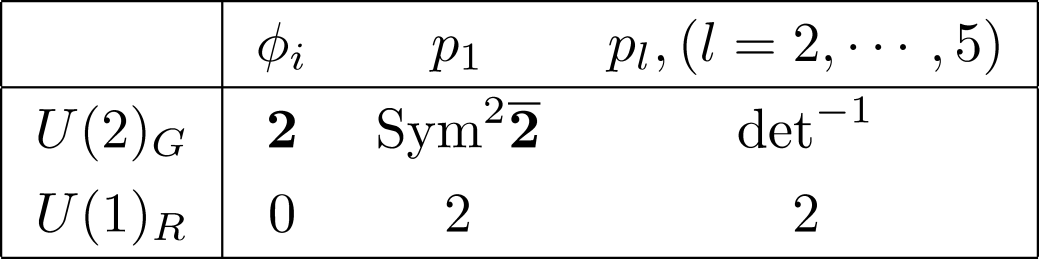 B-model Yukawa coupling
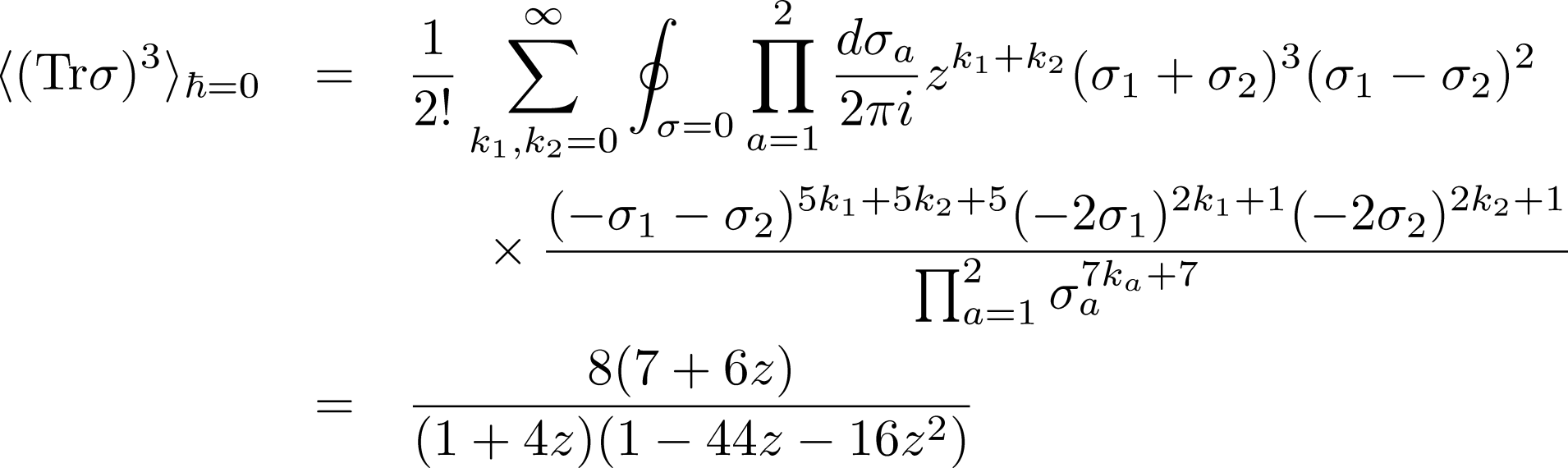 27
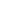 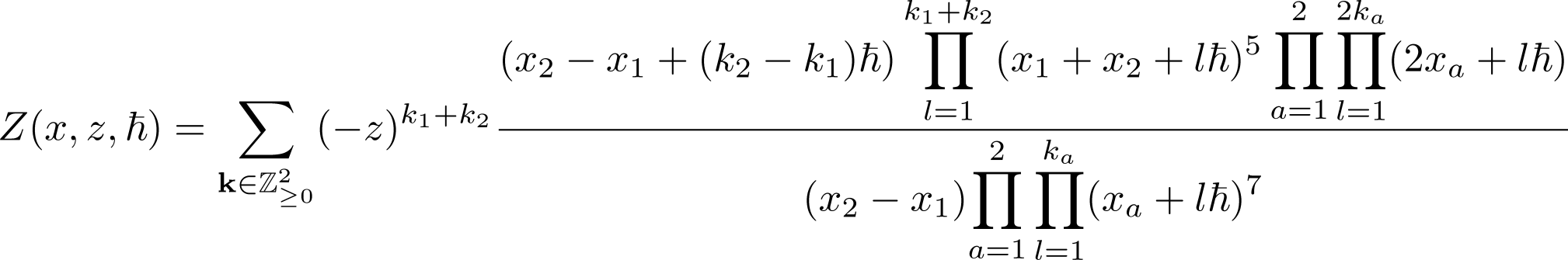 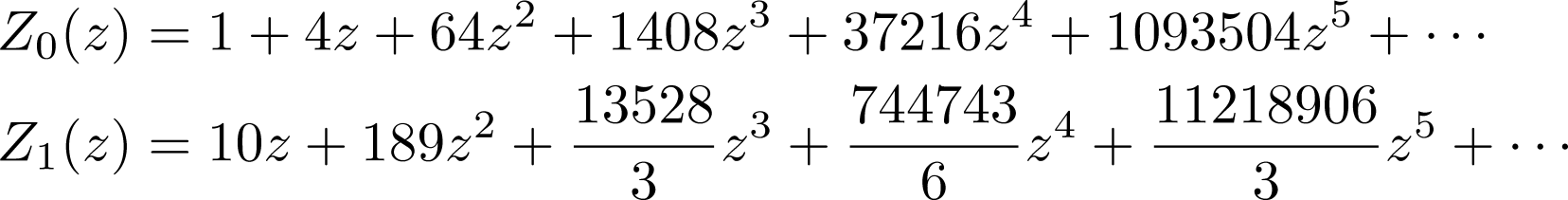 A-model Yukawa coupling
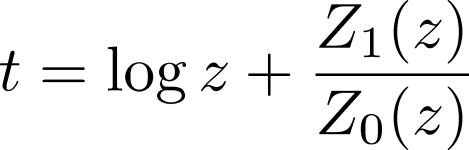 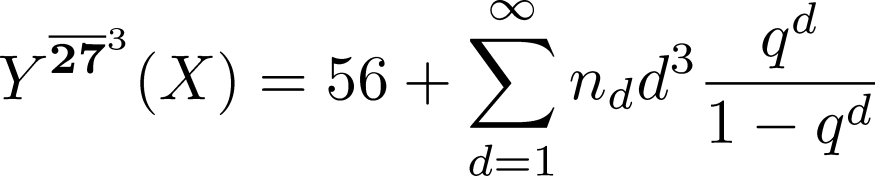 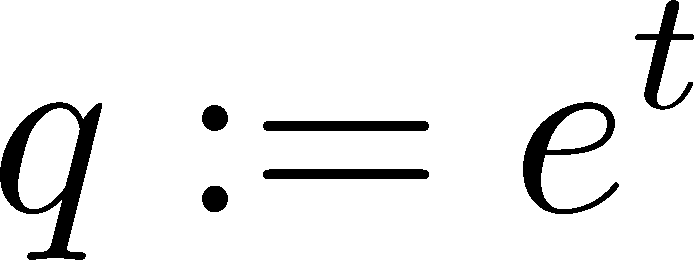 with instanton numbers
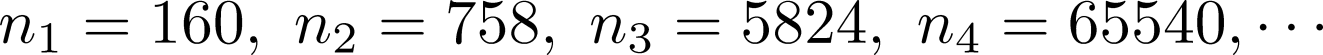 These values reproduce instanton numbers of No.212  in CY 3-fold data base by Van Straten
http://www2.mathematik.uni-mainz.de/CYequations/db/
28
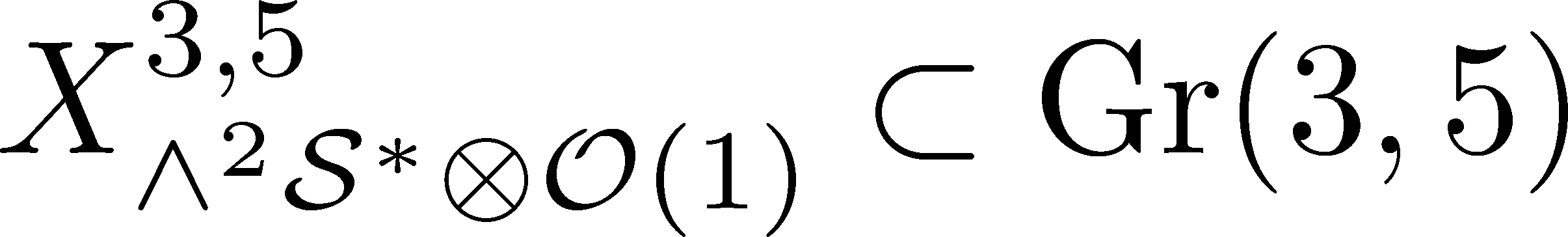 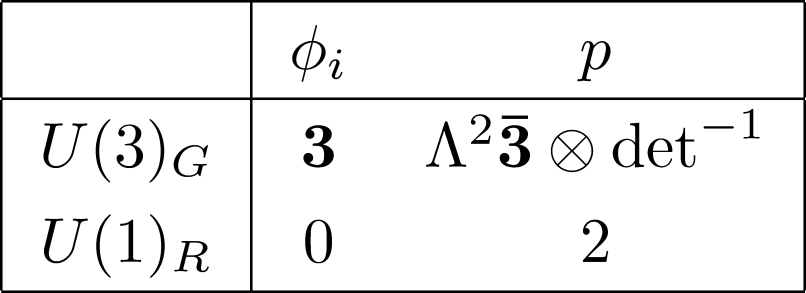 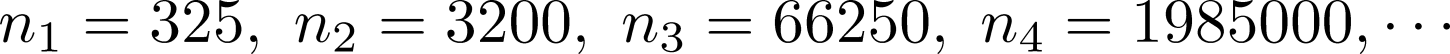 These values reproduce instanton numbers computed by Miura 10
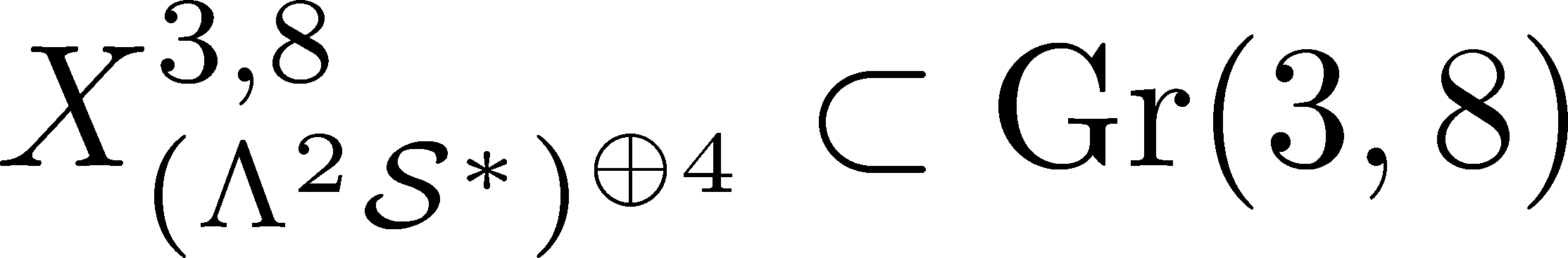 This is a new CY 3-fold found by  Inoue et al
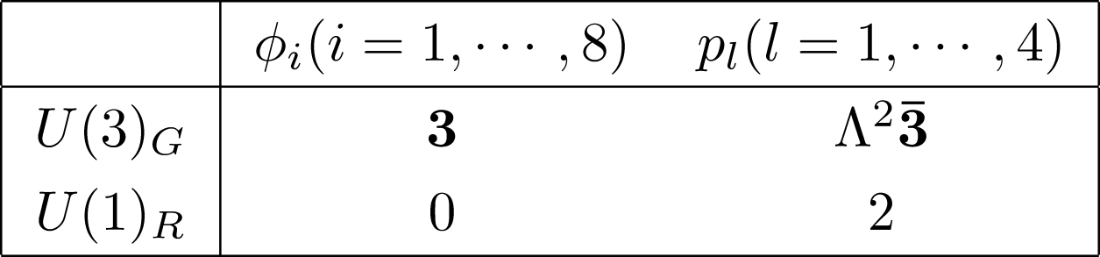 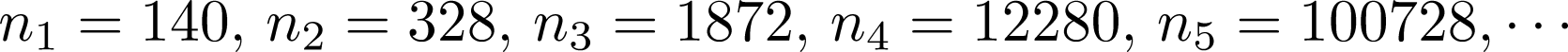 29
Seiberg like dualities
30
Seiberg like duality and Yukawa coupling
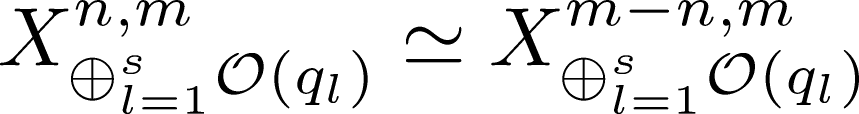 This means
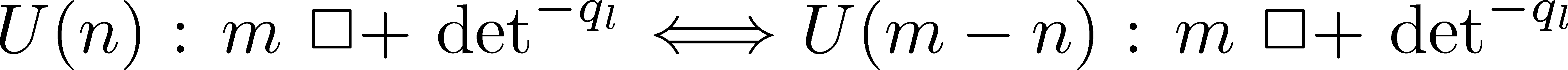 For examples
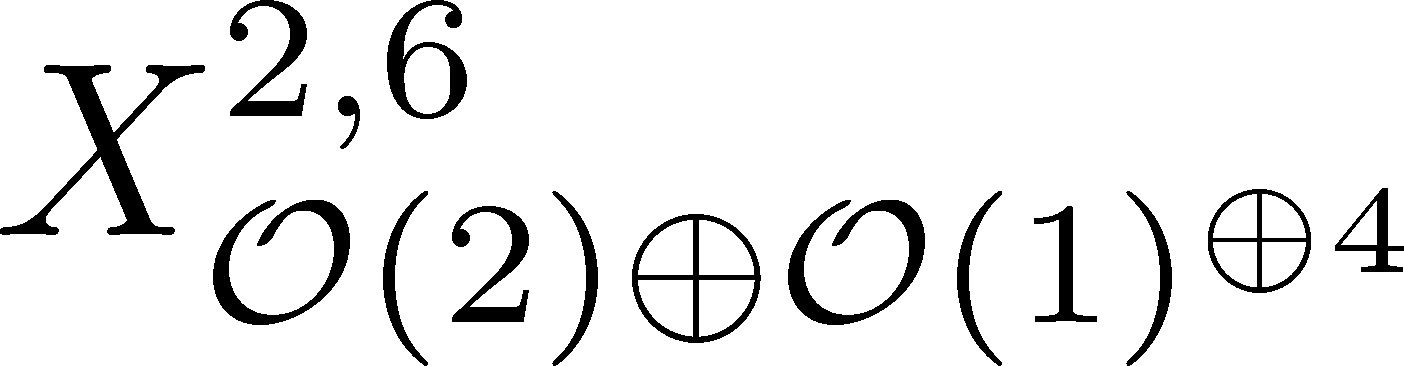 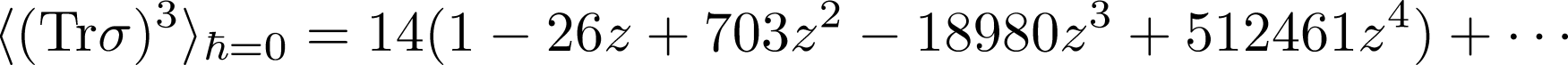 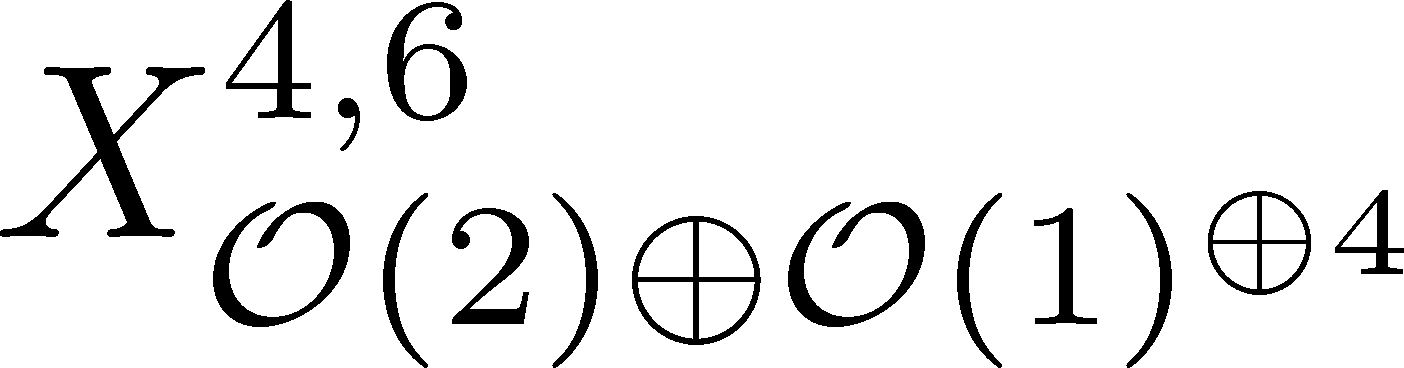 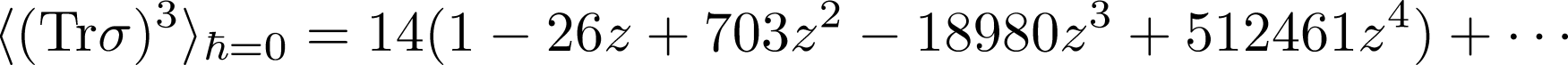 31
Mass deformation N=(4,4) theory and quantum cohomology
We studied  the relation between of the scalar in the vector multiplet
 and the equivariant qunatum cohomology of cotangent bundle of 
Grassmannians
We also studied Seiberg like duality for mass deformation 
of N=(4,4) theory
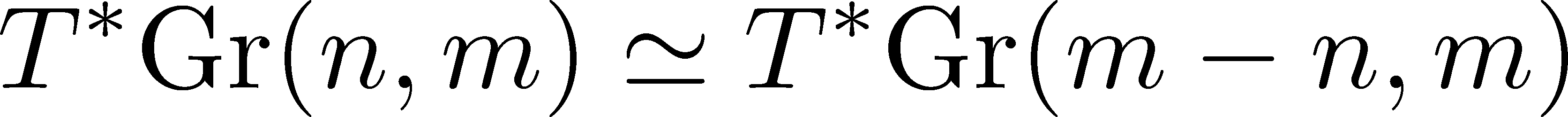 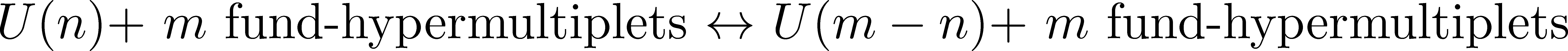 We found explicit map of twisted chiral ring elements in the Seiberg
 like dual pair
32
Summary
CY 3-folds in Grassmannians as a phase of GLSM 

The relation between equivariant A-twist and math result  

Construction of mirror map and computation of GW invariants
future direction and open problems
3d twisted index and quantum K-theory [work in progress]
How to construct mirror map for pfaffian CY 3-folds ?
Other gauge groups ?
33
Thank you for your attention
34